Муниципальное казённое образовательное учреждение «Горковская специальная (коррекционная) общеобразовательная школа – интернат для обучающихся, воспитанников с ограниченными возможностями здоровья»
«Семья»
(урок - презентация по обществознанию для учащихся с ОВЗ  8 класса)
Составила: А.В. Слонова – 
учитель обществознания Горковской МС(К)ОШИ
Малые социальные группы
Школьный класс
Группа сверстников
Спортивная команда
Группа друзей
Семья
Роль семь в обществе
Функции семьи
1. Семья обеспечивает продолжение рода
2. Семья берет на себя воспитание детей
3. Семья удовлетворяет потребности человека в любви, в духовном общении, в моральной и материальной поддержке.
4.Важная роль семьи в организации  и ведение домашнего хозяйства, семейного бюджета.
Выполняя эти функции, семья придает устойчивость и стабильность обществу
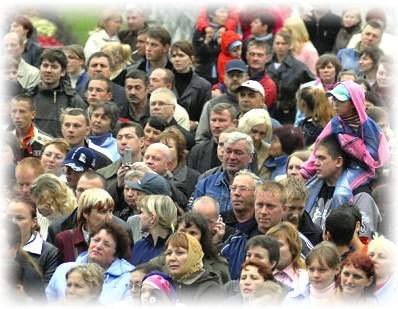 Брак -  важнейшее условие образовании семьи.
Брак – произошло от древнерусского слова «брачити», имеющего значение «отбирать, выбирать»
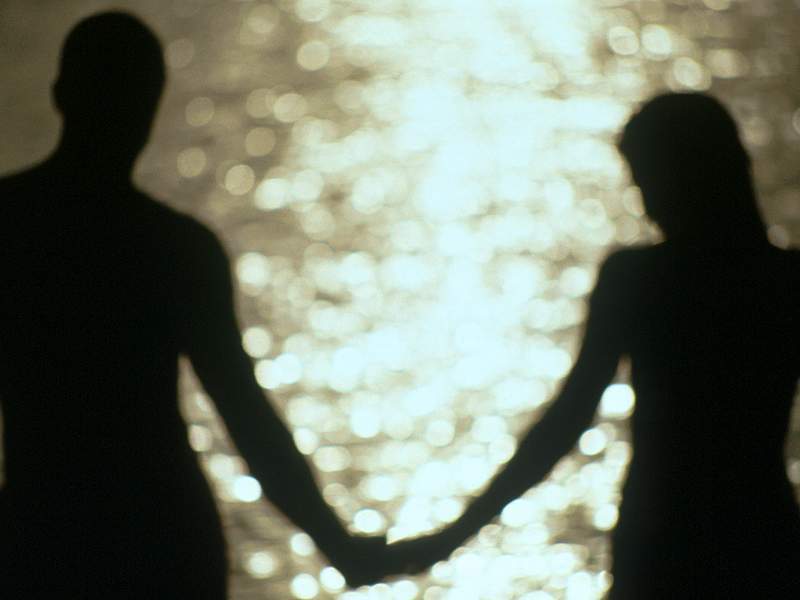 Брак защищает закон
В Российской Федерации признается только брак, заключенный в государственных органах записи актов гражданского состояния  ЗАГСАХ
К обязательным условиям оформления брака относится:
1. Взаимное добровольное согласие
2. Взаимное добровольное согласие
3. Отсутствие других браков
4. Отсутствие родственных связей между лицами, вступающими в брак
Итог:
Семья – группа живущая вместе близких родственников.

Важнейшим условием образования семьи является брак – союз мужчины и женщины с целью создания семьи.

Государство разрабатывает и проводит политику, направленную на защиту семьи и прав ребенка.
УЧЕБНО-МЕТОДИЧЕСКИЙ КОМПЛЕКС: Рабочая программа  «Обществознания» под редакцией А.И. Кравченко и Е.А. Певцова. Кравченко А.И., Певцова Е.А. Обществознание: Учебник для 6 класса – М.:ООО «ТИД «Русское слово – РС», 2008. Обществознание: Учеб. для 8-9 кл. общеобразоват. учреждений/ 0-28 А.Ф. Никитин, И.А.Галицкая, Е.С.Королькова и др.:Под ред. А.Ф. Никитина. – М.: Просвещение, 2001